Создание кластера кроликов
Создание кластера кроликов для мясного направления. Кролиководство  являются привлекательным бизнесом для любого инвестора, учитывая растущий спрос на местном и зарубежном рынках. Конкурентные преимущества - наличие ресурсов, квалифицированный персонал и низкие эксплуатационные расходы.
$200 000
$433 500
Кашкадарьинской обл.,                      город Шахрисабз
40,3 тонна 
кроликовая мясо
Экспорт: 30%
Местный рынок: 70%
ВНД: 25.2 %
ЧПС: $92 500
48 месяцев
Доступна
info@mininnovation.uz
ООО «ДИЁРБЕК-ИМКОНИ»
+99890 2443088
+998971 2020210
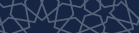 +99871 203 3223
Министерство Инновационного развития Республики Узбекистан
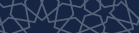 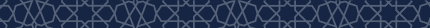 +998971 2020210